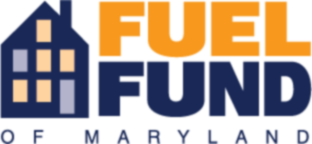 Speed Dating for Development and FundraisersSession 1-D
Debbie Brown
Chief Development officer
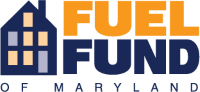 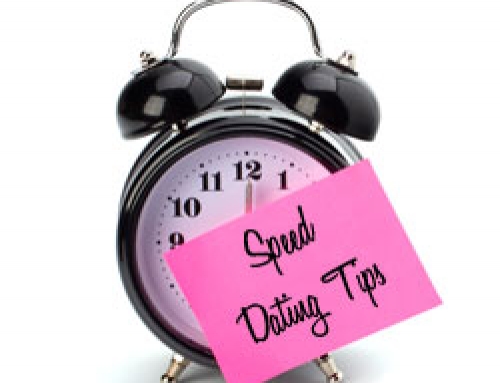 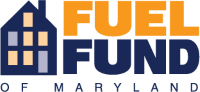 Tip 1:  BE YOU!!
Don’t be something you are not.  For the Fuel Fund of Maryland, our “YOU” is our very successful direct mail program.
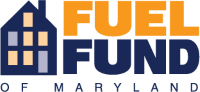 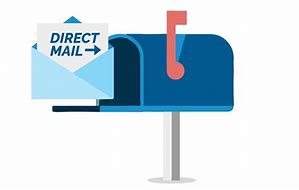 TIP 1:  Be you - DIRECT MAIL PROGRAM
Fall Appeal – 
$151,840.12
Fall Newsletter – 
$9,525.00
End of  Year Appeal
$149,840.69
Spring Appeal (to date) – 
$39,005.13
Spring Newsletter (to date) – $10,083.98
Surviving Winter Campaign* - $70,106.34
* First-ever official campaign to our donors.
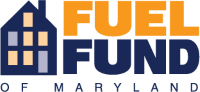 TIP 2:  Don’t expect to meet a “DUD”
You might be surprised as we were with our inaugural GIVING TUESDAY campaign.
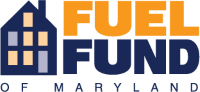 TIP 2 – DON’T EXPECT TO MEET A “DUD”
New online donation portal implemented September 2018
CLASSY
Proactive support – guided us through Giving Tuesday campaign
Recommended first time goal:  $5,000
Teased GIVING TUESDAY in Fall Newsletter
Two-day email campaign
Raised:  $19,938.17 via current email list and social media posts.
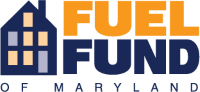 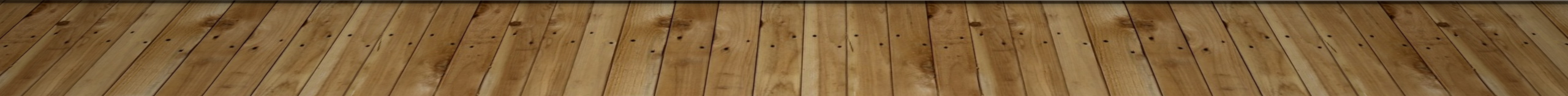 TIP 3 – CHILL OUT!
We were nervous, too, but we “chilled out” with OPERATION HON – Heat on Now – Ice House event.
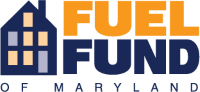 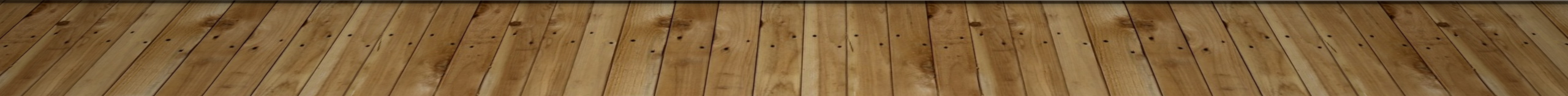 TIP 3 – CHILL OUT
2nd year of signature/annual event
20 paid sponsors
15 in-kind sponsors

Raised $30K (onsite) during 3 day event
Hosted at shopping center w/ ice skating rink
Glow-n-Dark Skating Party as Kick Off event
Weather can be challenging  
Cost of structure is high
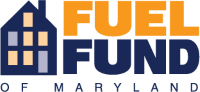 TIP 4 – Fish or cut bait
Spinning your wheels? Sometimes you just need to start over!
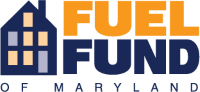 TIP 4 – fish or cut bait - how to “spark” or “fuel” a grant writing program
Don’t randomly throw  “darts” at funders
Have a plan with a targeted goal – 
Fuel Fund goal in FY 19/20:  $249K (currently at $247K)
Understand what FUNDERS want
Local, State, Federal levels of funding as well as Family foundations
Are YOU prepared to implement and report on funds spent?
Staff?  Consultant?  Pro Bono support to help prepare your roadmap to success?
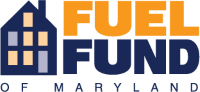 401 new donors in FY 19/20 FROM:Giving Tuesday &Operation HON
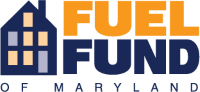 BONUS TIP:  STAY FOR THE NEXT SESSION……
……Creating a Roadmap for Recruitment, Development, and Grant Writing Success
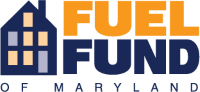 THANK YOU!PLEASE STAY IN TOUCH…. BUT NOT for dating tips  
dbrown@fuelfundmaryland.org
410-844-3834
www.fuelfundmaryland.org
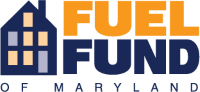